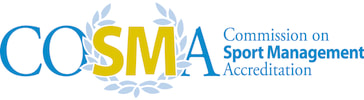 Using Student Advisory Boards to 
Enhance Learning & Program Assessment in Sport Management
Simon M. Pack
Spencer C. Peek
St. John’s University
In A Nutshell
“Tell me and I forget. Teach me and I remember. Involve me and I learn”
Benjamin Franklin
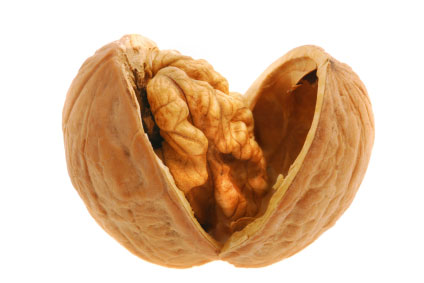 Advisory Boards
Group of individuals brought together to help an institution better achieve its mission and goals
Provide the following resources to their organizations:
legitimacy
resources
market intelligence
access to data
expertise
industry reach
						(Zahra et al., 2011)
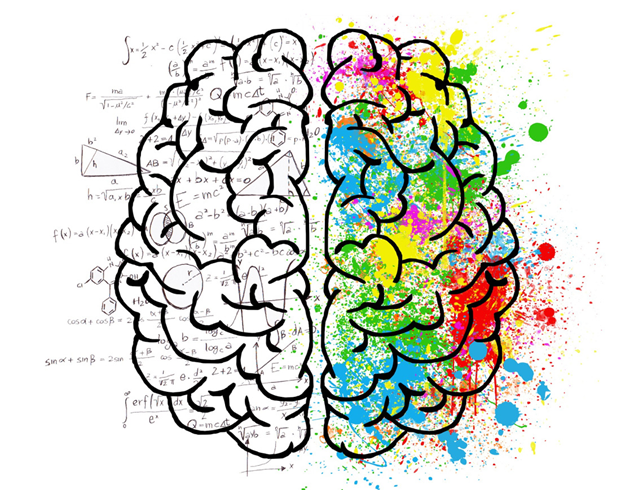 Industry/Professional Advisory Boards
Not a novel concept within Sport Management academic programs
Recognized within COSMA
Job/Internship benefits
Programmatic input 
Enhance engagement
Assessment
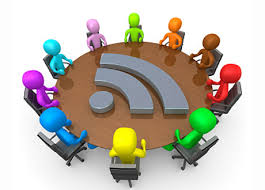 Impact of Current Trends
Cost of higher education
Enrollment numbers 
Private v. Public
Retention
Non-traditional students
Online education
Workforce development
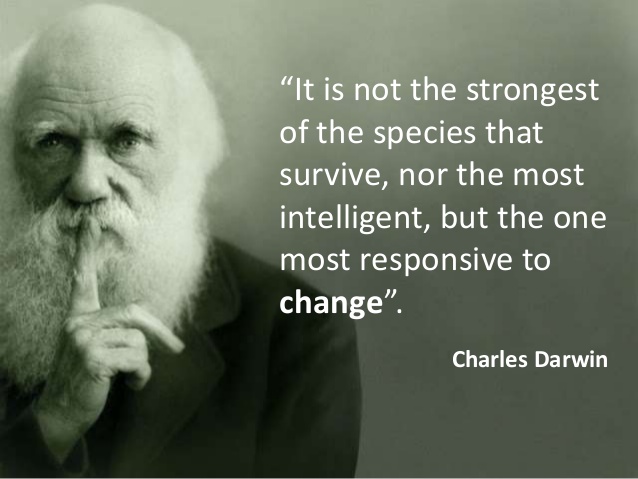 Student Advisory Boards
Took hold in the field of Library Sciences 
Direct “user” feedback
Goal was to build more student-centered libraries/common spaces 
Acting on evidence-based user feedback
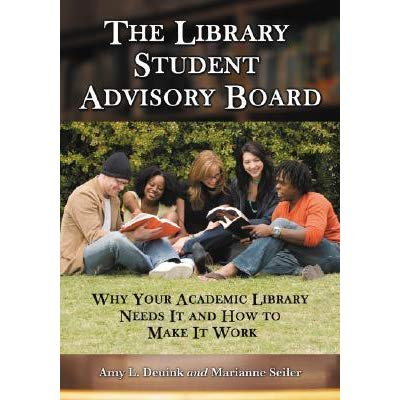 Student Engagement
How can we continue to engage students through interesting and unique ways …. high impact practices
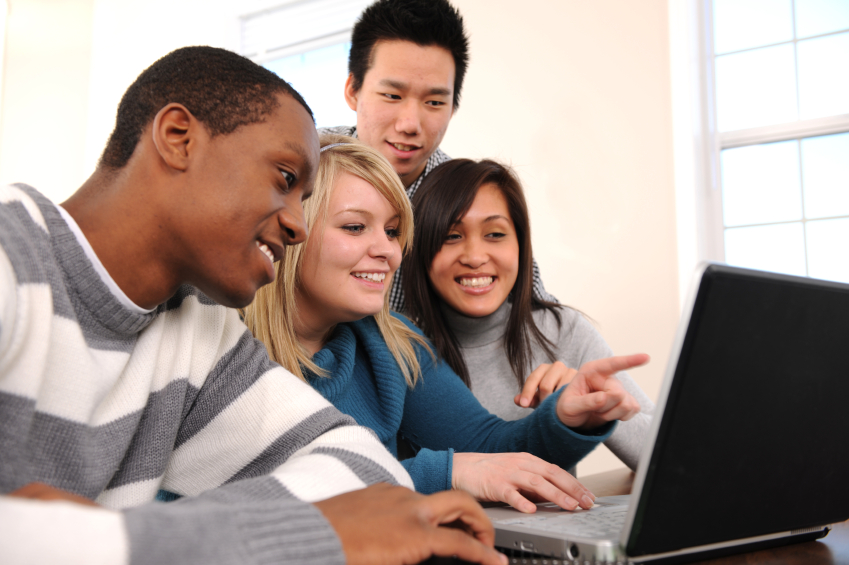 Valuable…but challenging
Recruitment 
Representation 
Turn-over 
Sharing of results
Implementation
Measuring effectiveness
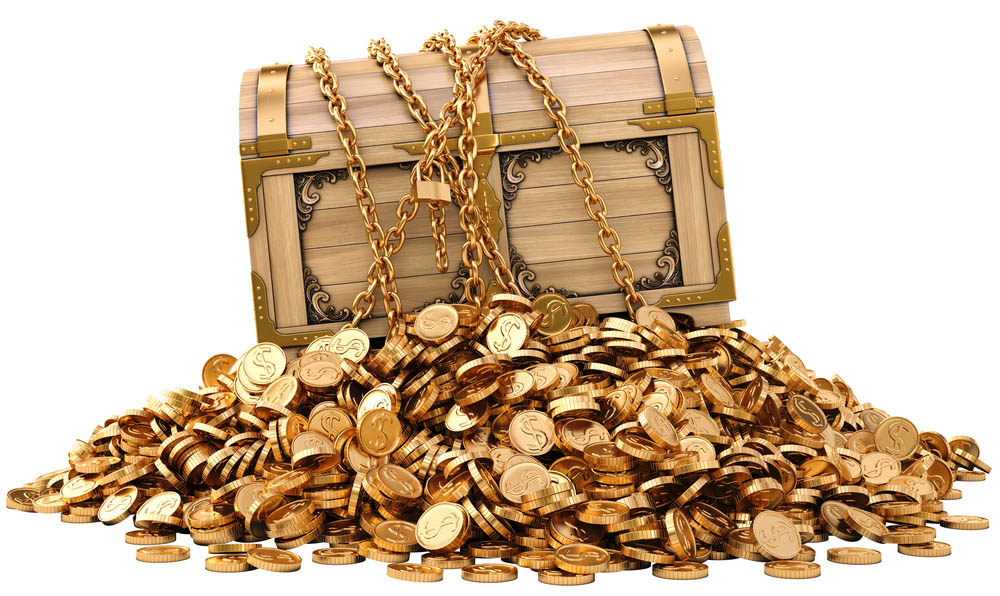 “This is an opportunity to turn a complainer into a champion….”
							(Farrell, 2011)
Board of Sport Management Students
Focus Group Interviews
Programmatic issues
Job/internship search
Transfer requirements
Experiential and Service Learning Opportunities
Entry-level job preparedness
Networking
Career Services 
Graduate education
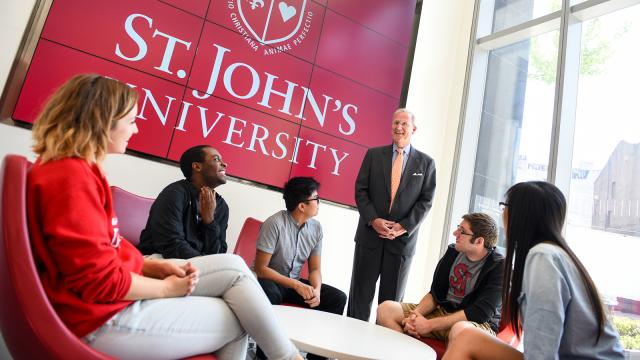 Practical Implications
Soliciting feedback directly from students
Implementing change…
We have the mechanism…but are we really listening?
Using feedback to improve programs
How much can really be changed?
Should the largest user group (students) have the least feedback?
Faculty and Sport Management Academic programs as gatekeepers?
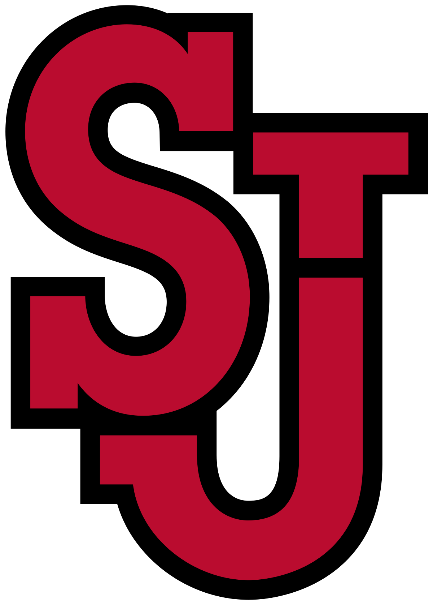 Thank you!



Questions?
spencer.peek19@my.stjohns.edu
packs@stjohns.edu